FDV 3
Gastheer/gastvrouw in de catering
Hoofdstuk 7:  Apparatuur, materialen, middelen
M. Vos
Hoofdstuk 7: Apparatuur, materialen en middelen
7.1. Inleiding

Keukenapparatuur
Achter de counter
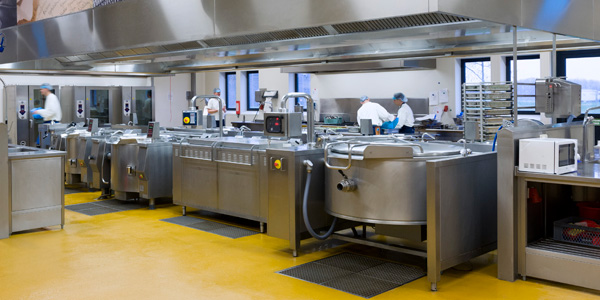 Hoofdstuk 7: Apparatuur, materialen en middelen
7.2. Keukenapparatuur

Verzamelnamen keukenapparatuur:
(keuken)inventaris, keukenmachines, keukenmaterialen, gereedschappen
Apparatuur warme keuken
Kookketels in verschillende maten
Kookketels met roerwerk
Braadslede
Steamer of convectomaat
Snelkoeler
Koelkasten en diepvriezers
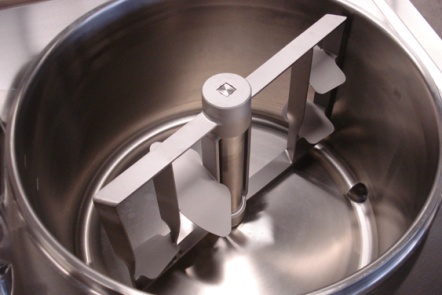 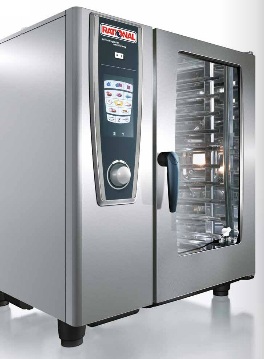 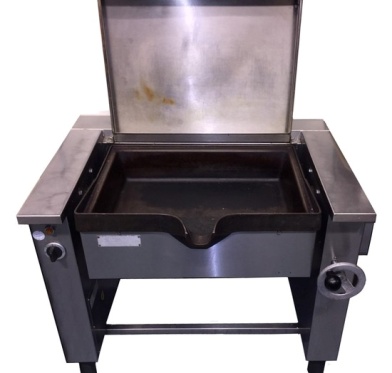 Hoofdstuk 7: Apparatuur, materialen en middelen
7.2. Keukenapparatuur

Apparatuur koude keuken
snijmachine
mixer
inpakapparatuur
etc.
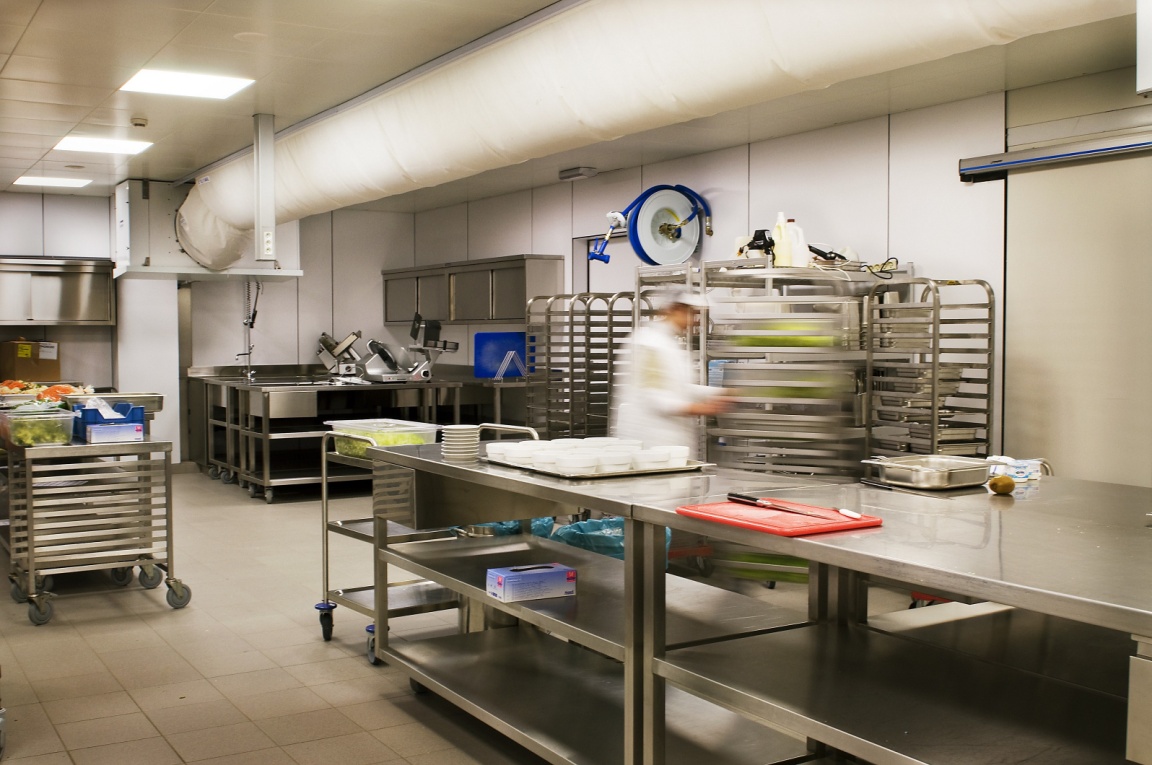 Hoofdstuk 7: Apparatuur, materialen en middelen
7.3. Achter de counter

Counter = buffet
Voorbeelden: 
lijnbuffet
spiegelbuffet
eilandbuffet
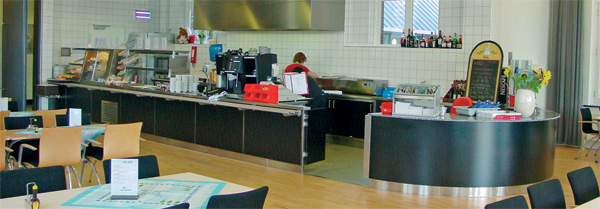 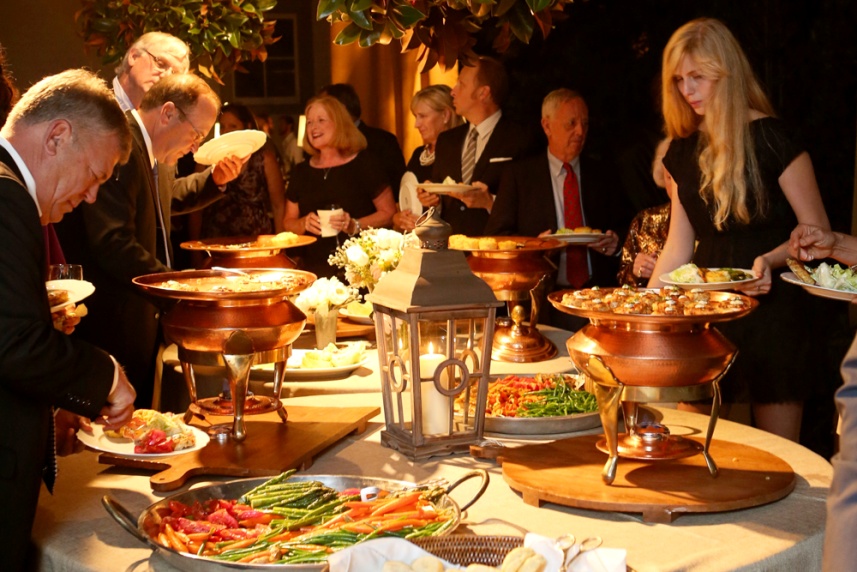 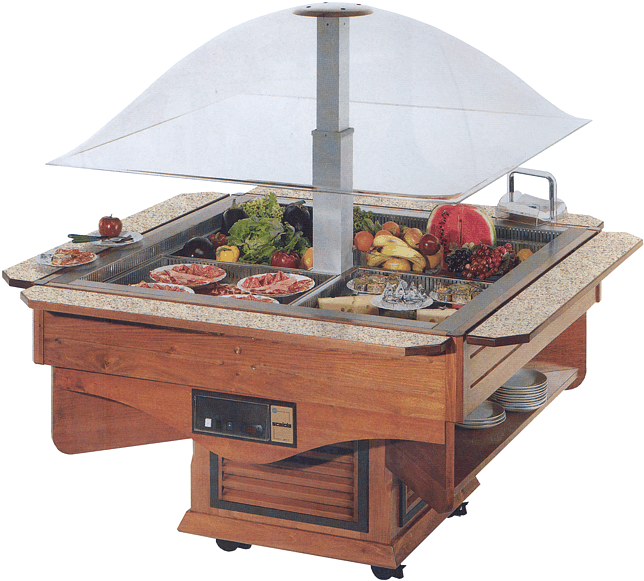 Hoofdstuk 7: Apparatuur, materialen en middelen
7.3. Achter de counter

Inrichting counter: 
werkbank
koffie- en theeapparatuur
bakwand
warmhoudbak / bain-marie
koelvitrine / koeling
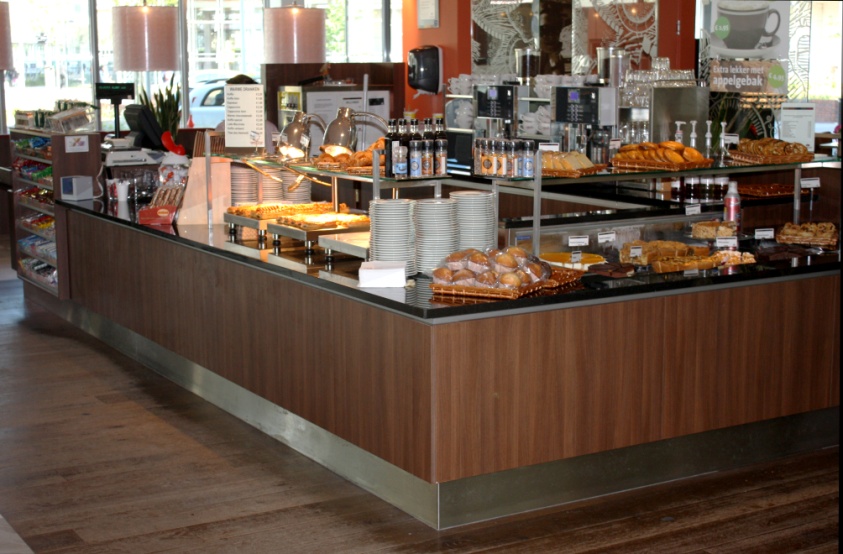